Make any IACUC More Effective:A VA Perspective
Workshop A3
1 April 2016
[Speaker Notes: Connect in 30 minutes prior to webinar.

Dial in info:  888.632.5060;  PIN: 80951254

URL:  http://fsevent.peachnewmedia.com/control/event.php?role=presenter&topic=72310

To refresh for presentation issues: press F5.

Goal: present at least 60 minutes

Moderator: Marley Thrasher]
Who We Are
Office of the Chief Veterinary Medical Officer
Office of Research and Development 
Department of Veterans Affairs

Alice Huang, PhD, CPIA
Staff Scientist and Deputy for IACUC Guidance 
MA McCrackin, DVM, PhD, DACVS, DACLAM, CMAR
Special Consultant on Regulatory Affairs
Joan T Richerson, MS, DVM, MS, DACLAM, CPIA
Assistant Chief Veterinary Medical Officer
Disclosure of Conflicts of Interest
Alice Huang, MA McCrackin, and Joan Richerson
have no relevant personal/professional/financial relationship(s) with respect to this educational activity
Learning Objectives
Addressing and documenting deficiencies
Managing potential Guide deviations
Recent hot button issues in AAALAC site visits
VA updates (brief)
What Do We Do with Deficiencies That We Find?
Alice Huang, PhD, CPIA
[Speaker Notes: Connect in 30 minutes prior to webinar.

Dial in info:  888.632.5060;  PIN: 80951254

URL:  http://fsevent.peachnewmedia.com/control/event.php?role=presenter&topic=72310

To refresh for presentation issues: press F5.

Goal: present at least 60 minutes

Moderator: Marley Thrasher]
The Regulatory Requirement
Nearly identical wording in USDA AWAR and PHS Policy
Identify departures from AWAR, PHS Policy, and the Guide (departures ≠ “departures”)
State the reasons for the departures
“minor” vs. “significant”
Reasonable and specific plan and schedule for correction
What’s the Point?
A tool for improvement

NOT
Forced confession
Busy work
Consider …
A member of the semiannual inspection team enters a post-op recovery room and sees a pile of bloody surgical towels on the floor, and a puddle of clear liquid nearby.
There are no research personnel present
What should the inspection team do?
VA Forms for Semiannual Reports
Available online

http://www.research.va.gov/programs/
animal_research/documents.cfm
Forms for Semiannual Evaluations of the Institutional Care and Use Program and Facilities

www.primr.org/IACUC16
The PRIM&R IACUC16 Conference Portal
Part 1 ChecklistSection B Inspection of the Facilities
Item 1822 “Primary enclosures …, animal holding rooms, support spaces, etc. are cleaned and disinfected on a regular schedule consistent with the use of the area and nature of contamination”

Item 1351 “Floor surfaces are … clean and sanitized”
Part 2Table of Deficiencies and Departures
Descriptive Details
Deficiency:  “bloody towels and puddle on floor”
Corrective action:  “towels removed, puddle wiped up”
But note instructions:  “include sufficient detail … to recognize when it has been corrected, a description of any underlying programmatic or systemic conditions that may have led to the deficiency, and a description of the plans for correcting the deficiency and for addressing underlying factors so as to prevent recurrence”
Look for a cure,don’t just treat the symptoms
Identify specific factors that led to the deficiency

Focus on the factors that the institution can do something about

Find these by considering the bigger picture – what is the context of the deficiency?
What if …
Another member of the inspection team had entered the room a moment earlier and witnessed a member of a research team leaving the room with a post-op animal and its water bowl, to return the animal to its home cage?
What if …
The room was dark when the door was opened, and the calendar in the room showed that the last scheduled use of the room was a week ago?
In all depends on context …
Whether the observation reflects a deficiency

The significance of the deficiency

The appropriate corrective action

The appropriate timeline for correction
Next up …
Documenting potential “departures” from the Guide

Joan T Richerson, MS, DVM, MS, DACLAM, CPIA
Protocol challenges – What should the IACUC do?
The following presentation has been reviewed for consistency with PHS Policy by OLAW
JT Richerson, DVM
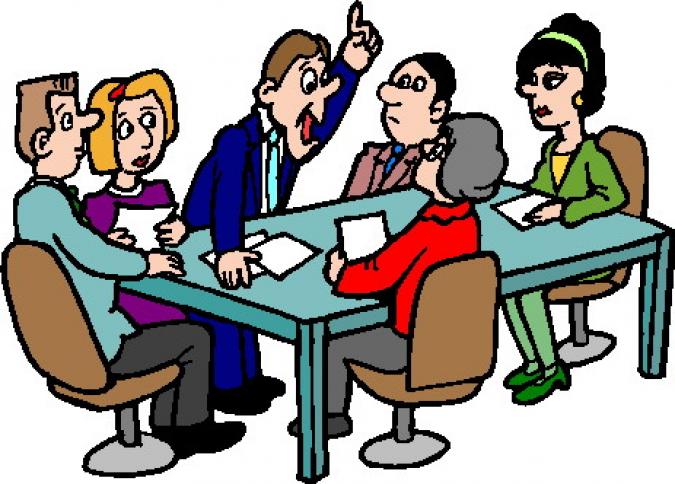 Protocol challenges – What should the IACUC do?
IACUC Issue:

The Hometown VA - IACUC is struggling with a Guide “should” statement regarding surgical site preparation for nonsurvival surgeries.   On page 118, the Guide states
 
“It may not be necessary to follow all the techniques outlined in this section if nonsurvival surgery is performed but, at a minimum, the surgical site should be clipped, the surgeon should wear gloves, and the instruments and surrounding area should be clean (Slattum et al. 1991).”
[Speaker Notes: Mina

Thanks for joining us today.

The objectives we plan to address in today’s webinar include:
-Sharing information about challenges in putting together an educational program for IRB members
-Sharing some methods for providing IRB member education, spanning from initial training to ongoing
-Discuss education opportunities for smaller institutions and/or those with limited internal resources
-Share methodologies for evaluating education programs.]
IACUC Issue continued…
A few members of the IACUC are advocating for a policy that would not require hair/fur clipping for acute terminal procedures.  The IACUC Chair asked how will we justify not clipping the surgical site when the Guide clearly states it is required for nonsurvival surgery.
Consideration # 1
Could the IACUC justify approving a deviation from a “should” statement in the Guide (i.e.  an approved departure) to allow nonsurvival surgery to be performed without clipping the surgical site?  
Note: A performance standard has not been established by the IACUC.
Consideration #1
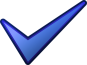 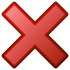 Doesn’t meet this criteria.
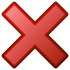 Consideration #1
Conclusion:  The IACUC cannot support an approved departure for not clipping the surgical site when a non-survival surgery is performed because of a lack of justification on a scientific, veterinary medical or animal welfare basis.
Consideration #2
“Should” statements in the Guide often involve performance standards.  
Should the IACUC investigate the applicability of a performance standard in relation to nonsurvival surgery and not clipping the surgery site?
Consideration #2
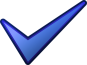 If  a performance standard can be established.
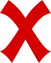 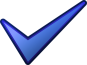 Well-Established Performance Standards
Meet the following criteria:
supports scientific objectives; 
supports the health and welfare of the animal; 
includes a justified performance index; and 
has associated outcome criteria.
Development of a Performance Standard
The objective is to determine if there is a difference in outcome between clipping the surgical site versus not clipping the surgical site for nonsurvival surgery when examined under prescribed conditions.
a) Collection of liver samples from anesthetized rabbits; liver samples are used to prepare hepatocyte cultures.
b) Samples are collected in 5 minutes or less from the anesthetized rabbit.
Development of a Performance Standard continued…
c) Samples are collected in the identical manner except in experimental group A the fur is clipped and in experimental group B the fur is not clipped.
d) Anesthesia protocol and the monitoring procedures are appropriate for the species.
e) Performance indices may include number of viable hepatocytes recovered, bacteria or fungal contamination, and other applicable criteria deemed appropriate.
Development of a Performance Standard continued…
Negligible, if any differences were detected in the hepatocyte cultures prepared from animals in experimental group A (clipped surgical site) versus experimental group B (unclipped surgical site).  The performance outcome was essentially the same.
Consideration #2
Conclusion: In this case, the IACUC could approve a deviation from a “should” statement (nonsurvival surgery for tissue sample collection without fur clipping) because it follows a well-established performance standard, which is not a departure from the Guide, and has no reporting requirements.
Take home point:
Performance standards may be described in:
a Standard Operating Procedure 
or
a protocol depending on the circumstances.
Next up …
AAALAC Site Visits – Perspectives of an Ad hoc Member of Site Visit Teams

MA McCrackin
DVM, PhD, DACVS, DACLAM, CMAR
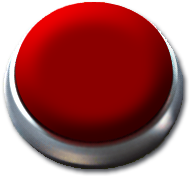 AAALAC Site Visits:
HOT BUTTON ISSUES
MA McCrackin
DVM, PhD, DACVS, DACLAM, CMAR
[Speaker Notes: Connect in 30 minutes prior to webinar.

Dial in info:  888.632.5060;  PIN: 80951254

URL:  http://fsevent.peachnewmedia.com/control/event.php?role=presenter&topic=72310

To refresh for presentation issues: press F5.

Goal: present at least 60 minutes

Moderator: Marley Thrasher]
Identification of Hot Buttons
AAALAC FAQ web page
Items marked 

All others
Networking
Listserv
Hard knocks    (aka, experience)
AAALAC ad hoc
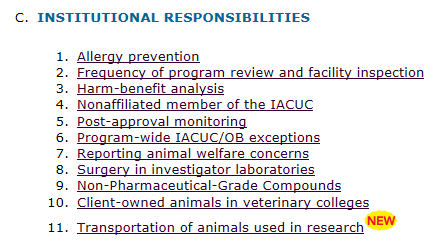 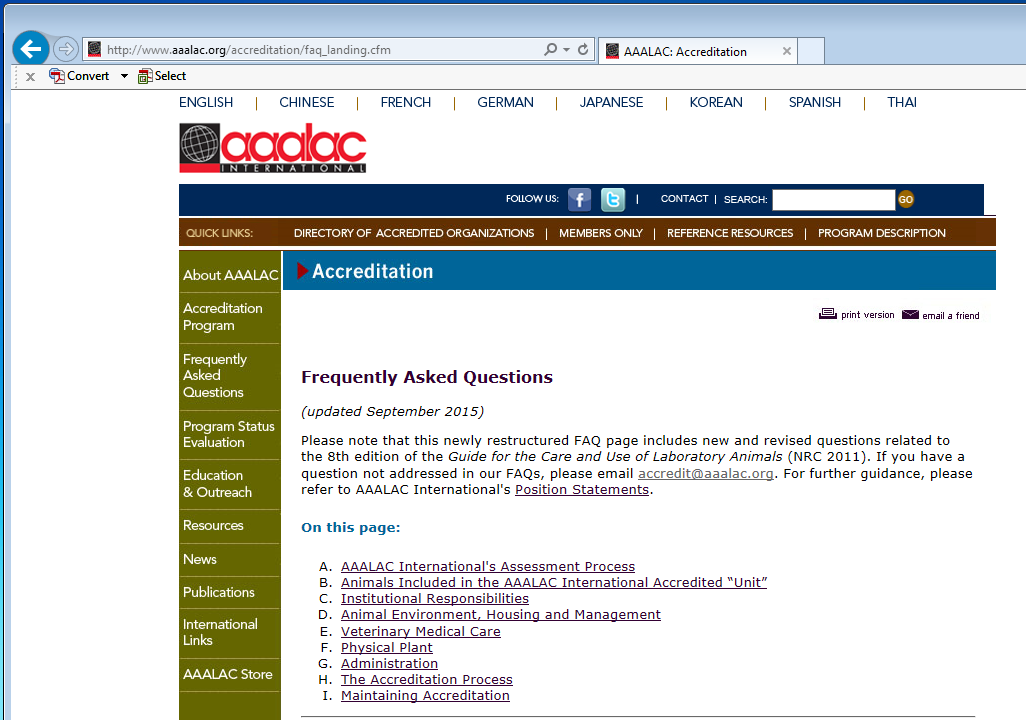 NEW
Ad hoc Experience
Council members lead visit
Ad hocs participate
Learn current trends by observation, discussion, osmosis
Opinions today are mine – not AAALAC’s 
Many findings can be traced back to the Guide
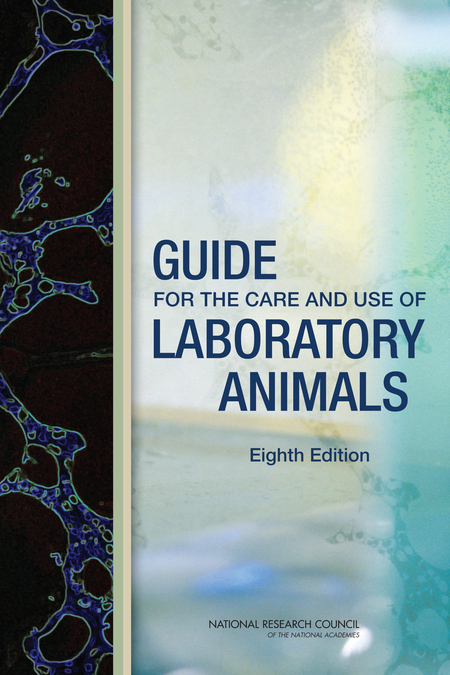 Credit:http://images.nap.edu/images/cover.php?id=12910&type=covers450
Animal Care and Use Program
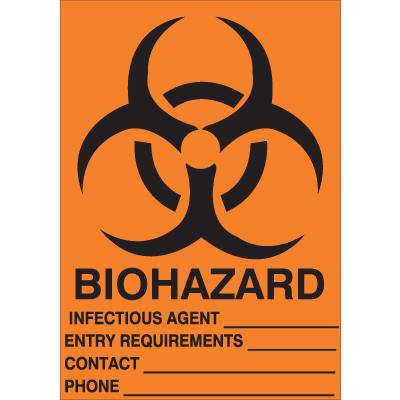 Biological and chemical hazard signage
Post only while hazard present unless local regulations require other
Constitution of IACUC
Non-scientific (NSM) & Non-affiliated (NAM) members must be qualified
Credit:http://d35gqh05wwjv5k.cloudfront.net/media/catalog/product/B/i/Biohazard-Signs-&-Labels-FA3-002-lg.png
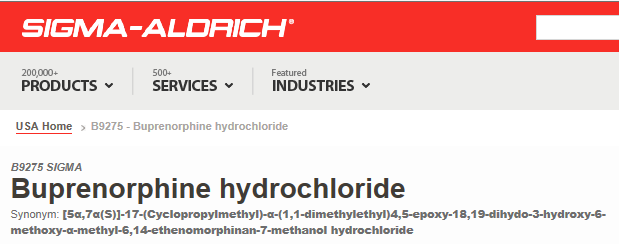 Pharmaceutical grade drugs
Chemical grade compounds– only with IACUC approval
Credit:http://www.sigmaaldrich.com/catalog/product/sigma/b9275?lang=en&region=US
Environment, Housing & Management
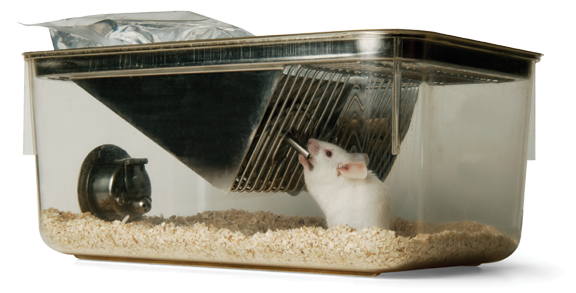 Social housing
Default
Single housing only with IACUC approval or veterinary directive
Includes sentinels
Normal postural movements
Microenvironment must allow 
Terrestrial & aquatic
Credit:  http://www.edstrom.com/assets/1/7/MouseUsingSipperSackTP15_Path.png
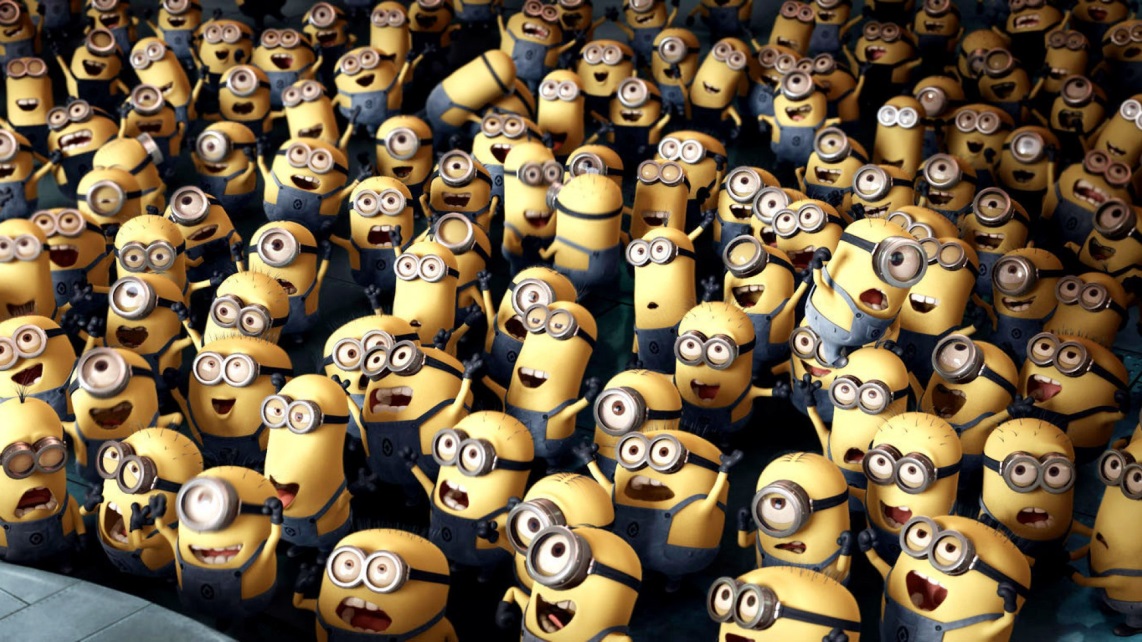 Credit:http://www.techagesite.com/despicable-me/despicable-me-2-minions-desktop-wallpaper-hd-1920x1080-crowd.jpg
Environment, Housing & Management
Food storage temps
Natural ingredient diets
Chemically defined diets
Deviations from the Guide
Need performance data generated locally
Example: caging accessory frequency of sanitation 
Guide: should sanitize every 2 weeks – less frequent may be approved by IACUC if performance standards are established & met
< 70oF
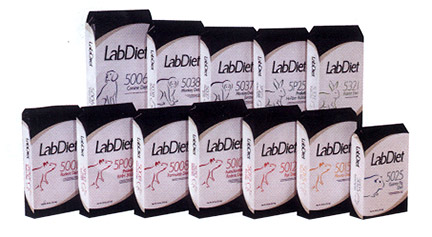 Credit:http://www.labdiet.com/cs/groups/lolweb/documents/web_content/mdrf/mdyw/~edisp/ducm04_060205.jpg
< 39oF
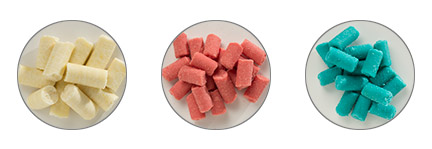 Credit:http://www.testdiet.com/cs/groups/public/@testdiet/documents/web_content/mdrf/mdu2/~edisp/ducm04_056801.jpg
Veterinary Care
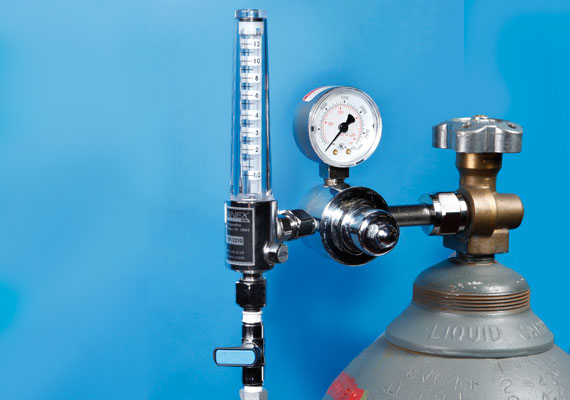 CO2 rodent euthanasia
Pressurized tank
Flow meter
Home cage, if possible
PI laboratories: rodent survival surgery
Aseptic technique
Autoclaved instruments
Instruments sterilized between animals (e.g., glass beads)
Credit:  http://www.euthanex.com/smartbox/images/EP-PS50_0.jpg
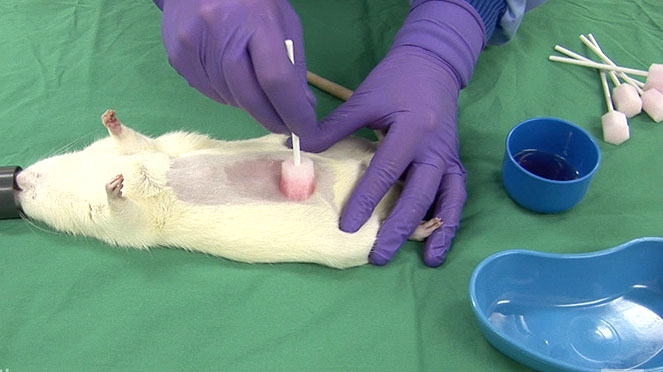 Credit:  http://www.procedureswithcare.org.uk/as2.jpg
Physical Plant
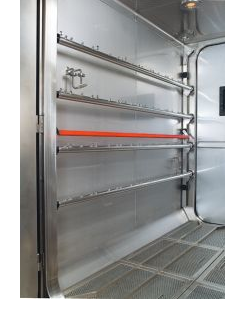 HVAC
Safe egress / training
Cage and rack washers
Walk-in bulk autoclaves
SIGNAGE
Inside AND outside units
Eyewash stations
Ease of access
Near hazard(s)
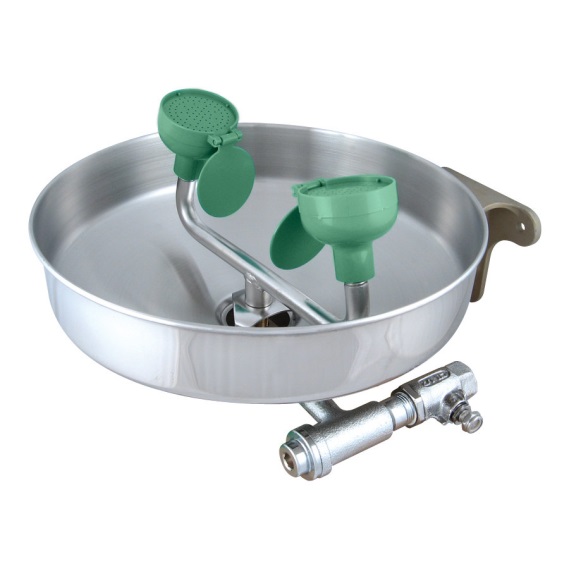 Credit:http://tse1.mm.bing.net/th?&id=OIP.M71b6adeb8c293aef84f2d4b3e042526eo0&w=161&h=217&c=0&pid=1.9&rs=0&p=0
Credit:http://tse1.mm.bing.net/th?&id=OIP.M59faa93bce433cd7fc0e2d831efde846o0&w=300&h=300&c=0&pid=1.9&rs=0&p=0
Next up …
A few VA updates

Alice Huang
PhD, CPIA
VA Updates
Renewal interval for Animal Research training is now THREE years.

Records Control Schedule for VA ORD released, effective 7/10/15 (DAA-0015-2015-0004) -- Many locally specific details require consultation with local VHA Records Manager
identification of which records must be retained,
proper procedures for storage and destruction
[Speaker Notes: Mina

Thanks for joining us today.

The objectives we plan to address in today’s webinar include:
-Sharing information about challenges in putting together an educational program for IRB members
-Sharing some methods for providing IRB member education, spanning from initial training to ongoing
-Discuss education opportunities for smaller institutions and/or those with limited internal resources
-Share methodologies for evaluating education programs.]
Generally, Requirements for Records Retention
Most to be held for 3-6 years after they are no longer in effect
Copies (labeled as such) do not have to be retained
Paper records may be digitalized and retained in digitized form
Questions?
Thank you!